মাল্টিমিডিয়া ক্লাশে সবাইকে স্বাগতম
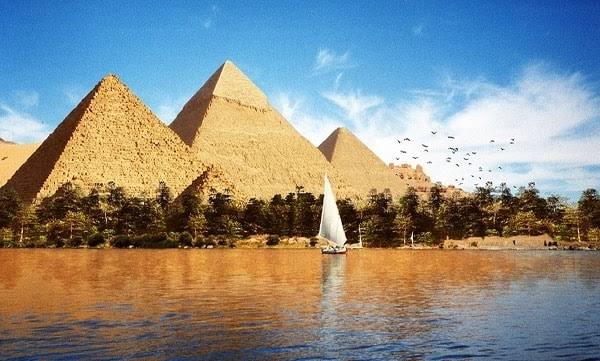 পরিচিতি
পাঠ পরিচিতি
শ্রেণিঃ নবম ও দশম
বিষয়ঃ হিসাব বিজ্ঞান
অধ্যায়ঃ ষষ্ঠ
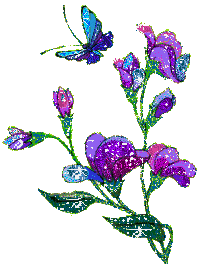 শাহ মোহাম্মদ লুৎফুল হায়দার 
বি.কম (অনার্স),বিএড
সহকারি শিক্ষক
লুৎফুন্নেছা বালিকা বিদ্যানিকেতন
পাগলা,গফরগাঁও, ময়মনসিংহ ।  
মোবাইলঃ ০১৭১৯-৫২৭৯৮০
E-mail: smlh1978@gmail.com
আজকের আলোচনা…….
জাবেদা নির্ণয়
জাবেদা নির্নয়ের কৌশল
কী আসলো ?

কেন গেলো ?
কোথায় গেলো ?
ডেবিট/ক্রেডিট
?
হিসাবখাত
কোন হিসাব ?
ঘটনা
কী গেলো ?

কেন আসলো ?
কোথায় থেকে আসলো ?
ডেবিট/ক্রেডিট
?
হিসাবখাত
কোন হিসাব ?
জুলাইঃ২  নগদে ২০০০ টাকার আসবাবপত্র ক্রয়
ডেবিট
কী আসলো ?

কেন গেলো ?
কোথায় গেলো ?
আসবাবপত্র
সম্পদ
ঘটনা
কী গেলো ?

কেন আসলো ?
কোথায় থেকে আসলো ?
ক্রেডিট
নগদান
সম্পদ
জুলাইঃ১০  নগদে পণ্য ক্রয় করা হলো ৪৫,০০০ টাকা ।
কী আসলো ?

কেন গেলো ?
কোথায় গেলো ?
ডেবিট
পণ্য
ক্রয়
ব্যয়
ঘটনা
ক্রেডিট
কী গেলো ?

কেন আসলো ?
কোথায় থেকে আসলো ?
নগদান
সম্পদ
পণ্য ক্রয়     =  ক্রয়
পণ্য বিক্রয়  =  বিক্রয়
জুলাইঃ ১৫  নগদে পণ্য  বিক্রয় করা হলো ৫৫,০০০ টাকা ।
কী আসলো ?

কেন গেলো ?
কোথায় গেলো ?
ডেবিট
নগদান
সম্পদ
ঘটনা
ক্রেডিট
কী গেলো ?

কেন আসলো ?
কোথায় থেকে আসলো ?
পণ্য
বিক্রয়
আয়
পণ্য ক্রয়     =  ক্রয়
পণ্য বিক্রয়  =  বিক্রয়
জুলাইঃ ২২  কর্মচারীদের বেতন প্রদান করা হলো ৫,০০০ টাকা ।
ডেবিট
কী আসলো ?

কেন গেলো ?
কোথায় গেলো ?
x
বেতন
ব্যয়
ঘটনা
ক্রেডিট
কী গেলো ?

কেন আসলো ?
কোথায় থেকে আসলো ?
নগদান
সম্পদ
কেন গেলো ?
উত্তর = বেতন ।
জুলাইঃ ২৫  সুদ পাওয়া গেলো ৫,০০০ টাকা ।
কী আসলো ?

কেন গেলো ?
কোথায় গেলো ?
ডেবিট
নগদান
সম্পদ
ঘটনা
ক্রেডিট
কী গেলো ?

কেন আসলো ?
কোথায় থেকে আসলো ?
সুদ
x
আয়
কেন আসলো ?
উত্তর = সুদ
জুলাইঃ ৩০   ১৫,০০০ টাকা বেতনে একজন হিসাবরক্ষক নিয়োগের সিদ্বান্ত হলো ।
কী আসলো ?

কেন গেলো ?
কোথায় গেলো ?
x
x
x
ঘটনা
x
কী গেলো ?

কেন আসলো ?
কোথায় থেকে আসলো ?
x
x
লেনদেন নয় = তার দুই পক্ষ ও নেই  
 = জাবেদা ও হবে না ।
বাড়ির কাজ
জাবেদার ছকে আজকের লেনদেনগুলো লিপিবদ্ব করে স্কুল খোলার পর শ্রেণী শিক্ষক কে দেখাবে ।
THANKS TO ALL
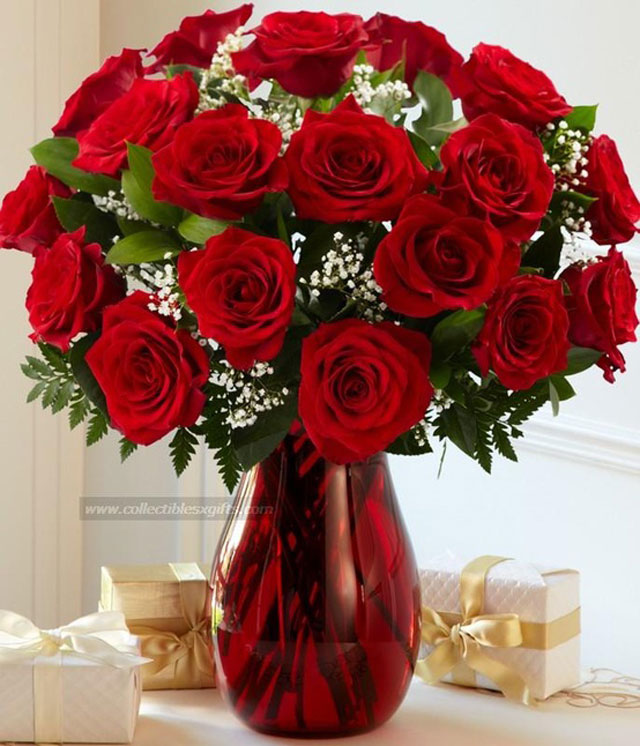